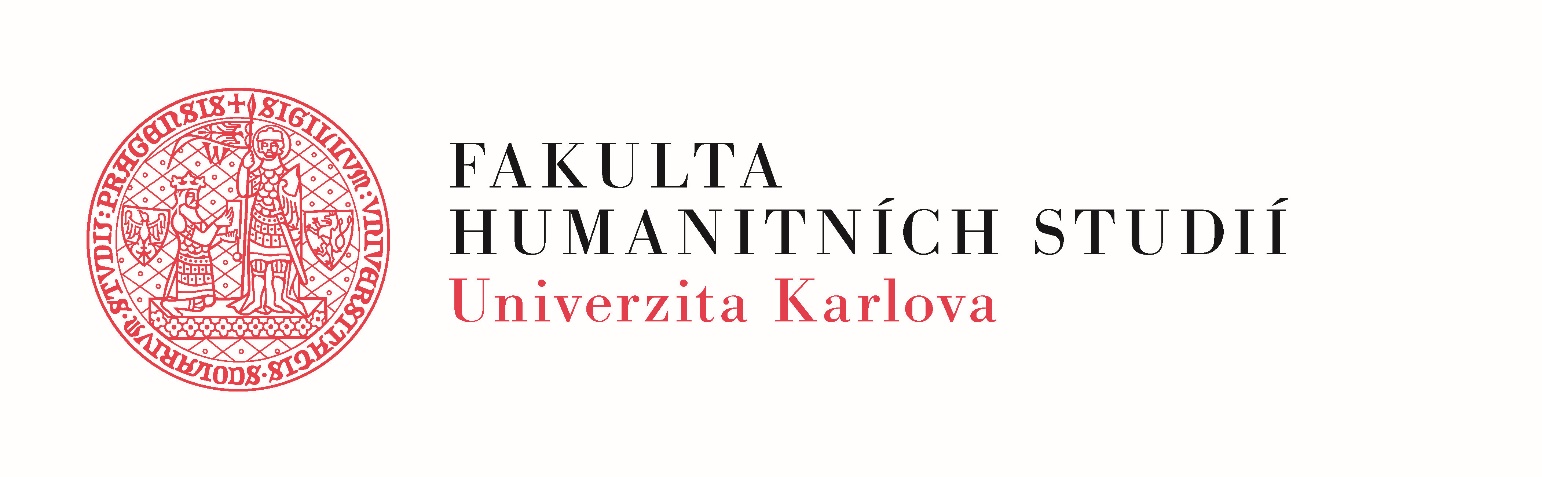 Věda a výzkum na FHS UKzákladní informace k doktorskému studiu
25. 9. 2023
FHS UK jako vědecko-výzkumná organizace
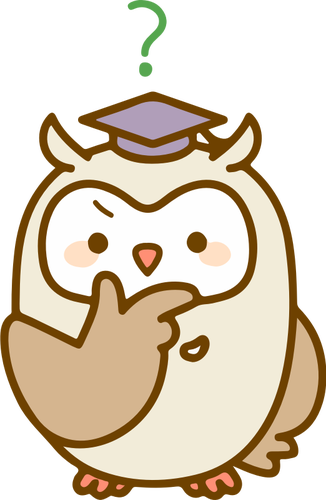 Působení univerzity: vzdělávání, věda a výzkum, „třetí role“      společenské odpovědnosti

Věda je tedy integrována do všech stupňů studia na FHS.

V Ph.D. studiu hraje věda a výzkum zásadní roli: 
studium je přípravou na vědecko-výzkumnou práci;
Ph.D. program je postaven na vlastním výzkumu pod supervizí školitele/školitelky a dalších odborníků a odbornic;
doktorská disertace musí obsahovat původní vědecké výsledky;
úspěšné ukončení studia předpokládá dostatečnou publikační aktivitu.
Kde hledat informace o podpoře vědecké a tvůrčí činnosti doktorských studentů a studentek FHS UK?
I. Oddělení pro vědu a výzkum
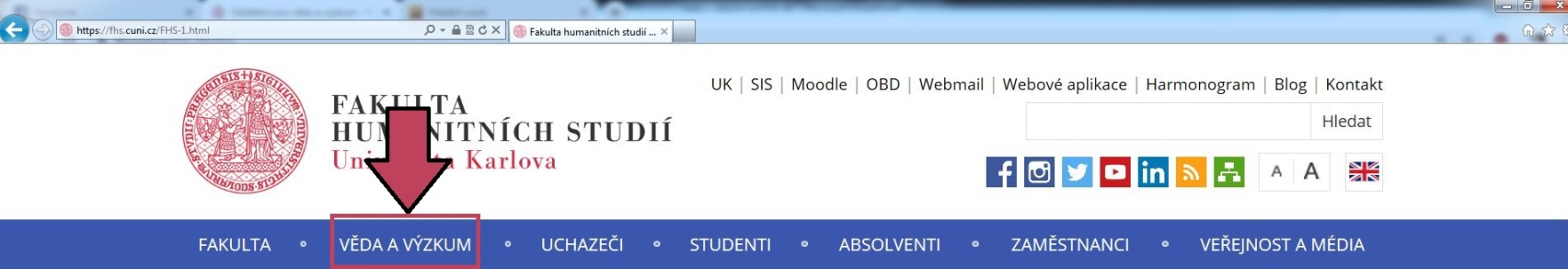 II. Webové stránky OVV FHS UK
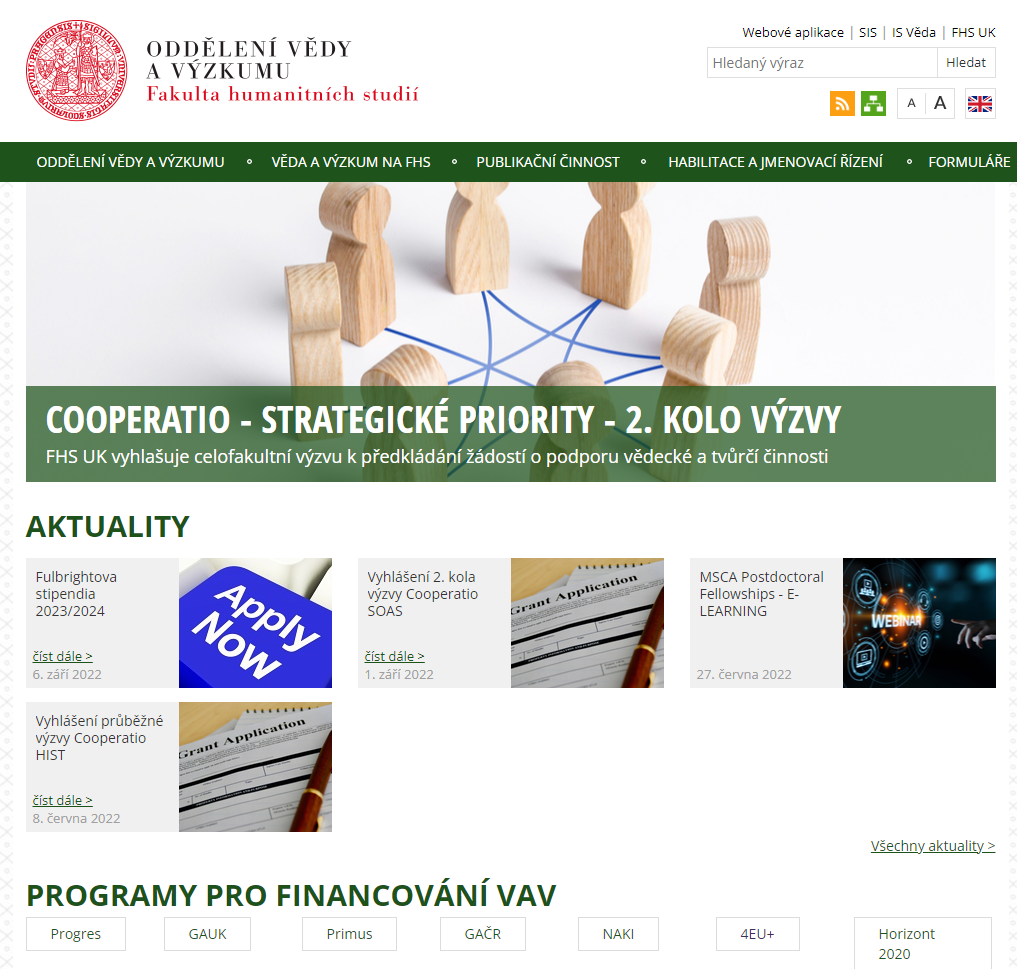 veda.fhs.cuni.cz/FHSVEDA-1.html
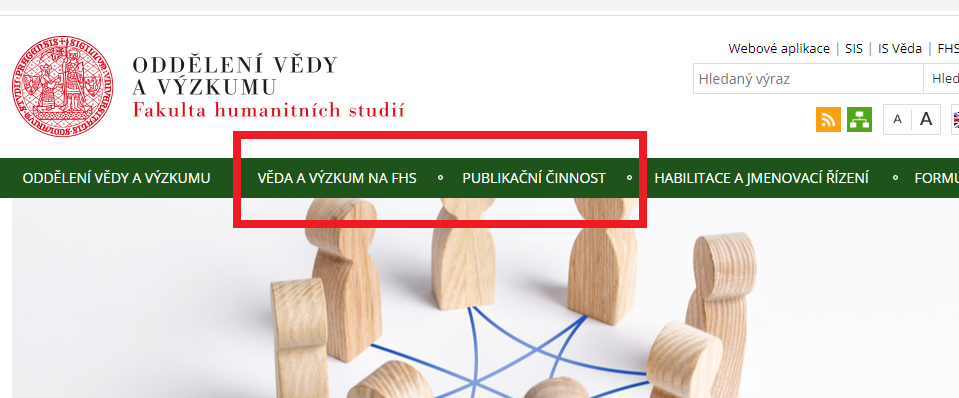 Zdroje finanční  podpory vědy a výzkumu pro doktorandy a doktorandky 
na FHS UK
A) Dotační programy a granty
Institucionální financování
Programy Cooperatio 

Účelové financování: 
granty na konkrétní projekty, pro Ph.D. zejména Grantová agentura UK (GAUK), Specifický vysokoškolský výzkum (SVV)
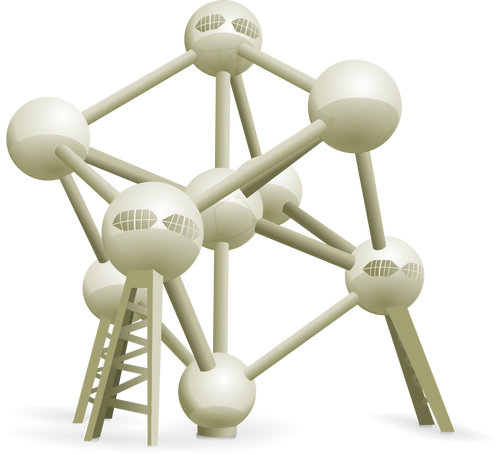 GRANTYGrantová agentura Univerzity Karlovy (GA UK)
Každoroční soutěž studentských vědeckých projektů
Relevantní dokumenty: Opatření rektora č. 36/2023, 38/2022
Určeno pro studující magisterských a doktorských programů 
(POZOR! Přihlášku může podat pouze studující ve standardní době studia!)
Součástí řešitelského kolektivu musí být vedoucí hlavního řešitele/ky
Délka projektu 1 – 3 roky; max. 300 tis. Kč ročně (mzdy, stipendia, pobytové náklady, služby, materiál).
Výstup projektu: pouze původní (recenzovaná) publikace přijatá do tisku; V případě sekce C (lékařské vědy) se povinně jedná o publikaci v impaktovaném časopise;
V případě klinických zkoušek/Práce se zvířaty => vyjádření Komise pro etiku ve výzkumu!
Grantová agentura Univerzity Karlovy  (GA UK)
Předkládání návrhů nových projektů od 3. října 2023 do 1. listopadu 2023 prostřednictvím webové aplikace https://is.cuni.cz/webapps/?lang=cs

Seminář pro žadatele se uskuteční ve středu 4. října 2023 od 16:00 do 17:30 v budově FHS UK v seminární místnosti č. 2.01.

Podrobné info viz: https://cuni.cz/UK-2446.html

Kontaktní osoba: Mgr. Eva Benešová (eva.benesova@fhs.cuni.cz)
INSTITUCIONÁLNÍ PODPORA:Programy COOPERATIO
Dotační programy MŠMT, které získává UK pro podporu akademických pracovníků a pracovnic a doktorandských studujících. 
Nejedná se o grantový program, ale o nástroj dílčí, jednorázové či mimořádní podpory vědecké a tvůrčí činnosti. 
Doktorandští studující tento dotační fond mohou využívat:
V odůvodněných případech pro podporu realizace dizertačního výzkumu (např. nákup specifických pomůcek nebo materiálu)
V odůvodněných případech i jako podporu výjezdů na konferenci 
Přednostně slouží podpoře ve fázi přípravy publikačních výstupů (korektury, podpora otevřeného publikování, úhrady služeb spojených s přípravou publikačního výstupu apod.) podpora konferenčních výstupů
INSTITUCIONÁLNÍ PODPORA:Programy COOPERATIO
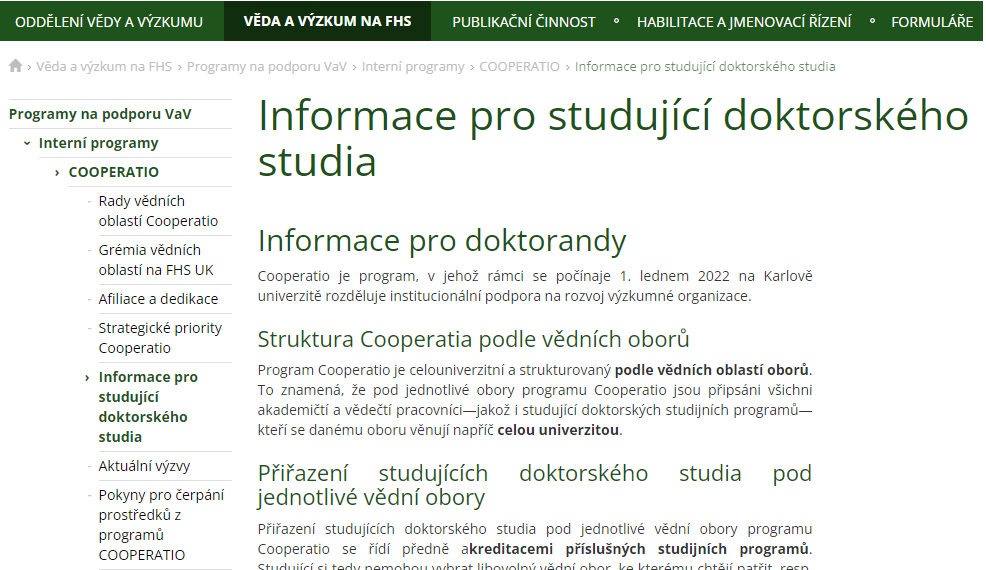 Cooperatio vás spojuje s akademickými pracovníky a pracovnicemi, kteří se  na FHS UK věnují rozvoji vědní disciplíny, ve které je realizováno vaše studium. Každý/á doktorand/ka přísluší určité vědní oblasti programu Cooperatio: 
veda.fhs.cuni.cz/FHSVEDA-204.html
Program COOPERATIO
Zařazení studentů Ph.D. v rámci programu Cooperatio:
studenty Ph.D. není možné řadit pod libovolný vědní obor, ale pouze pod obory navazující na příslušný akreditovaný studijní program
student Ph.D. je přihlašován k jednomu vědnímu oboru; v případě, že je vědecká činnost doktoranda doložitelně rozkročena mezi dva vědní obory, může být přihlášen i k druhému oboru
při zařazování doktorandů mezi vědní obory je brána v potaz jejich vědecká činnost, jak je vykázána v OBD (tj. v jakém vědním oboru ta která osoba své výsledky ponejvíce vykazuje), dále pak téma jejich disertační práce, potažmo odbornost školitele.
Program COOPERATIO
Vazba vědních oborů/oblastí Cooperatio a studijních programů Ph.D.:
Poznámka k programům Cooperatio
Cooperatio na FHS UK spravují Grémia a OVV. 
Grémia jednotlivých vědních oblastí budou v průběhu podzimu 2023 ve spolupráci s OVV pořádat pro „své“ doktorandy a doktorandky setkání a informační schůzky. 
Sledujte proto emaily a web OVV a určitě se těchto setkání zúčastněte! 
INSTITUCIONÁLNÍ PODPORA: Specifický vysokoškolský výzkum (SVV)
https://veda.fhs.cuni.cz/FHSVEDA-36.html
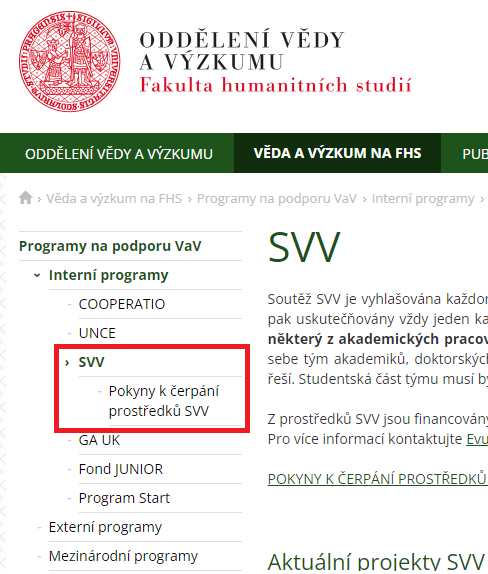 Kontakt: Mgr. Eva Benešová (eva.benesova@fhs.cuni.cz)
SVV - (projekt či konference) prováděný především studujícími při uskutečňování akreditovaných doktorských a magisterských studijních programů pod vedením akademického pracovníka/pracovnice.
Návrhy se podávají k posouzení fakultě, která vybrané (podle předem stanovených kritérií) předkládá RUK.
Publikační činnost
Publikace
Publikace – odborné vědecké práce, produkty tvůrčí a vědecké činnosti - jsou hlavním indikátorem vědeckého výkonu: 
„PUBLISH OR PERISH“
  - základ pro udílení titulů, kariérní postup i osobní hodnocení.
Financování vědy do značné míry (v ČR zcela) závislé na vykazování publikačních aktivit.

Blíže k publikacím na https://veda.fhs.cuni.cz/FHSVEDA-44.html  
Na UK: IS věda https://login-veda.is.cuni.cz/idp/Authn/UserPassword
Rejstřík informací o výsledcích (RIV)  www.vyzkum.cz
Personální identifikátor výzkumníka
Povinnost zřídit si personální identifikátor ORCID ID a sdělit jej Oddělení vědy a výzkumu FHS: do tří měsíců od zápisu

Pokud má autor/ka publikace v databázi Web of Science, propojit ResearcherID s ORCID ID. Pravidelně (aspoň jednou ročně) kontrolovat správnost přiřazení publikací na Web of Science k vašemu autorskému profilu a publikace exportovat do ORCID. 

Pokud má autor/ka publikace v databázi Scopus, propojit Scopus Author ID s ORCID ID. Pravidelně (aspoň jednou ročně) kontrolovat správnost přiřazení publikací na Scopusu k vašemu autorskému profilu a publikace exportovat do ORCID. 

Podrobnější instrukce na stránkách FHS: https://veda.fhs.cuni.cz/FHSVEDA-82.html 
Podrobnější instrukce na stránkách UK: https://knihovna.cuni.cz/identifikatory/
Evidence publikací (vykazování)
Povinnost uvádět afiliaci k fakultě a dedikaci zdroji financování:

Afiliace:
Mgr. Lucie Nováková
Univerzita Karlova, Fakulta humanitních studií 
Pátkova 2137/5, Praha 8 - Libeň, 182 00
Czech Republic
lucie.novakova@fhs.cuni.cz

Dedikace:
Tento článek vznikl v rámci projektu Specifického vysokoškolského výzkumu „Aktuální otázky sémiotiky“ č. 26047202, 2017.

Povinnost vykazovat publikace do databáze OBD: včas a přesně.

https://veda.fhs.cuni.cz/FHSVEDA-78.html
Ediční činnost na FHS UK
Publikování na FHS (tištěné, elektronické, mediální publikace): 
Ediční komise FHS UK – autor/ka podá návrh na vydání publikace na FHS UK -> V případě schválení návrhu –> zařazení titulu do edičního plánu fakulty –> práce na rukopisu -> odevzdání rukopisu v dohodnutém termínu a domluva o grafickém řešení publikace a jejím financování.

Publikování v časopisech vydávanými na FHS UK: 
-> oslovení redakčních rad jednotlivých časopisů 

Open Access
• zelená cesta – publikace článku v časopisu a zároveň zpřístupnění v otevřeném repozitáři (autoarchivuje
• zlatá cesta – publikace článku v otevřeném recenzovaném časopisu; u některých otevřených časopisů je placen publikační poplatek

https://veda.fhs.cuni.cz/FHSVEDA-77.html OVV FHS
https://knihovna.fhs.cuni.cz/KFHS-82.html KNIHOVNA
„Predátoři“ – nakladatelství, konference, časopisy…
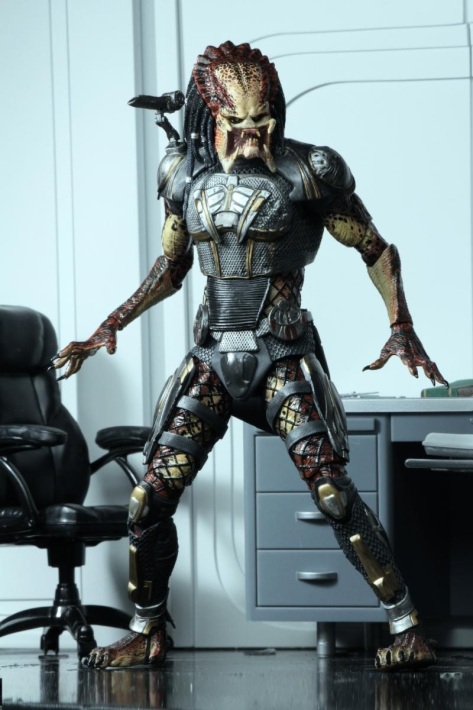 Komerčními subjekty vydávající se za poskytovatele služeb pro vědeckou komunitu
cíl:  zisku skrze autorské poplatky, aniž by dodržovali zavedené standardy vědecké komunikace a etiky 
agresivní (spamová) emailová kampaň, nabídky možností publikace, editorství, členství v redakční radě
neznámí editoři a členové redakčních rad, členové mnohdy fiktivní nebo uvádění bez jejich vědomí;
žádné, fiktivní nebo nenáročné recenzní řízení
autorům někdy bývá ihned sděleno, že článek je přijat
zaslán sice posudek, ale velmi formální, vypracovaný podle šablony
komentáře a doporučení k přepracování velmi mírné, nepočetné a často zaměřené jen na formality (citační styl).
Blíže viz opatření proděkanů 2/2016 https://fhs.cuni.cz/FHS-1313.html
Centrum UK pro podporu Open Science: https://openscience.cuni.cz/OSCI-36.html
Etické aspekty realizace výzkumné a tvůrčí činnosti na FHS UK
Etika ve výzkumu na UK
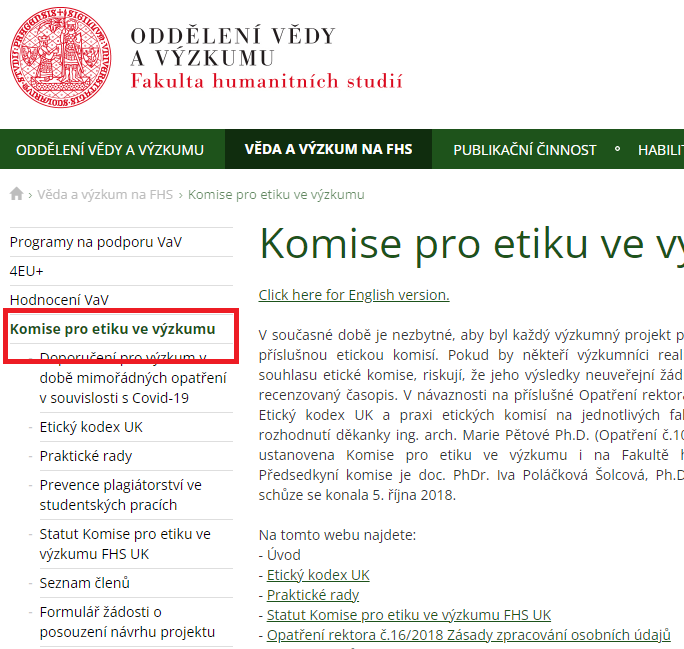 Komise pro etiku ve výzkumu FHS UK (neplést s Etickou komisí!)
Etické aspekty výzkumu (lidští účastníci, ochrana osobních údajů, informované souhlasy, citlivý přístup k ohroženým skupinám…)
Konzultace, stanoviska
veda.fhs.cuni.cz/FHSVEDA-28.html
veda@fhs.cuni.cz
Komise pro etiku ve výzkumu (KEV) na FHS UK
Konzultuje etické aspekty návrhů výzkumných projektů realizovaných na FHS (zejména projekty se zranitelnými participanty). 
Vydává doporučení a stanoviska k návrhům výzkumných projektů. 
!V řadě případů je stanovisko KEV potřebné jako součást grantové žádosti nebo publikačního výstupu!
Kontaktní osoba KEV: Renata Wilflingová (renata.wilflingova@fhs.cuni.cz)
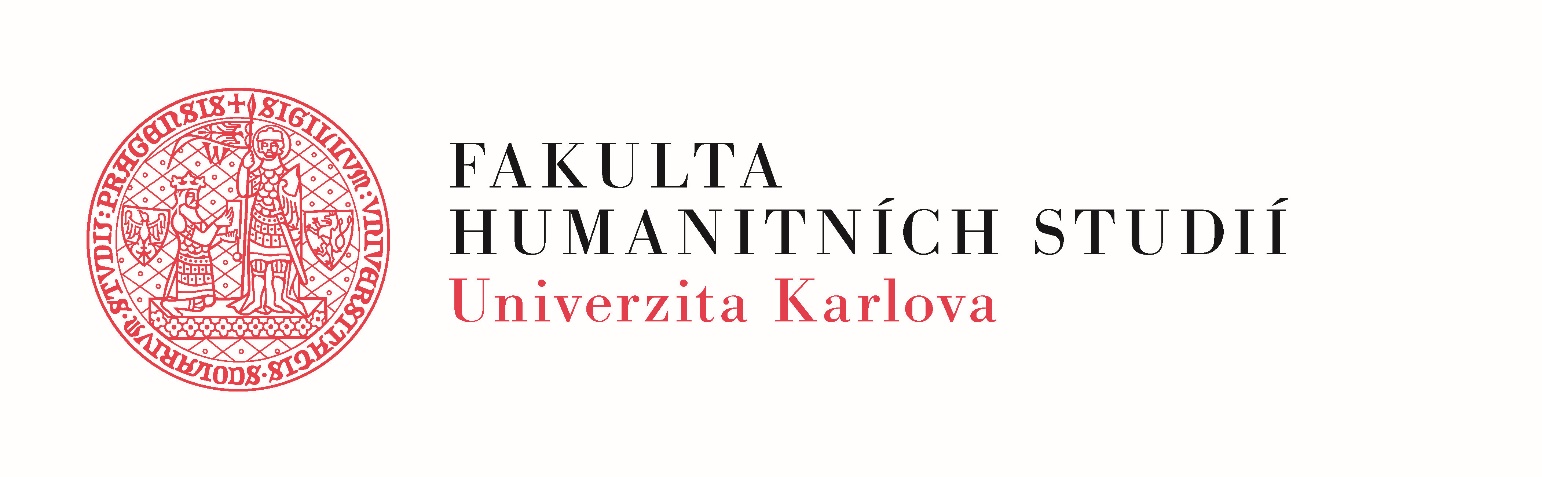 Děkujeme za pozornost
Oddělení pro vědu a výzkum
veda@fhs.cuni.cz 

https://fhs.cuni.cz/FHS-11.html